EPCRA
(Emergency Planning and Community Right to Know Act)
Mobile App
Android and iPhone
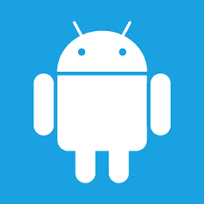 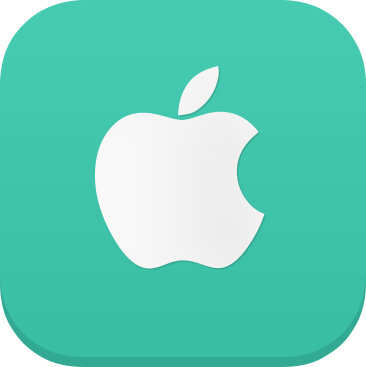 Washington State Emergency 
Response Commission
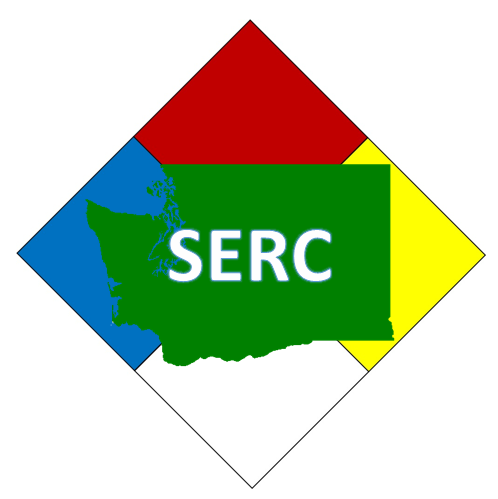 David Sage 
ITS5 Senior Application Developer
Hazard Waste & Toxic Reduction
Washington State Department of Ecology
Ecology receives EPCRA reports and manages EPCRA data on behalf of the Washington State Emergency Response Commission (SERC)
Reports contain facility-specific data, including emergency contact names and phone numbers, information on chemicals stored, their respective physical and health hazards, maximum/average amounts stored, and storage location on the property.
Data is used by SERC, Emergency Responders, Local Emergency Planning Committees (LEPC) and Fire Departments
Live Demo
Application Development
Project Files and Technologies
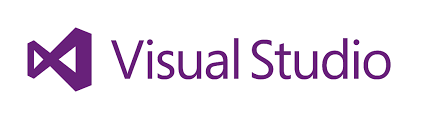 Visual Studio
Signing Keys
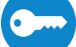 index.html
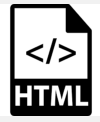 config.xml
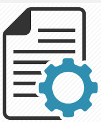 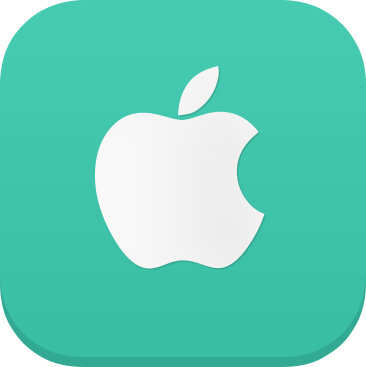 iOS
Android
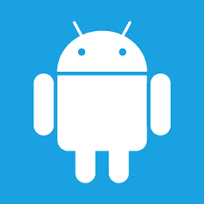 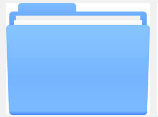 assets
p12 Certificate
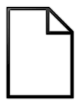 keystore
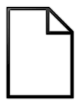 Provisioning Profile
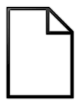 Images
Bootstrap
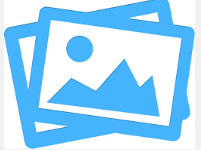 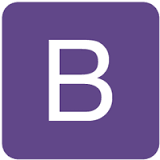 jQuery
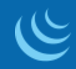 CSS3
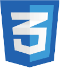 AngularJS
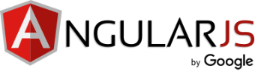 HTML5
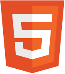 Cordova
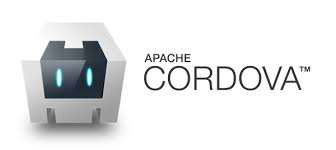 REST Web Service
Client
EPCRA Database
Ecology Web Server
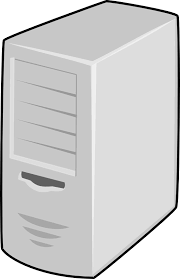 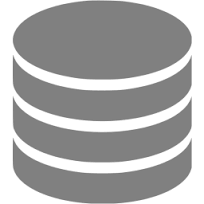 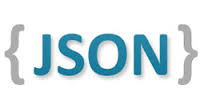 Publish
Create Binary Files
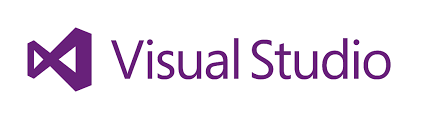 Visual Studio
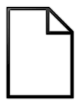 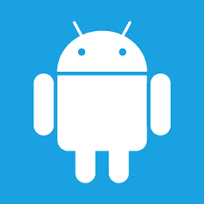 apk
Project Files
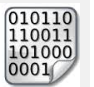 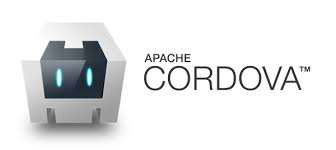 Signing Keys
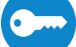 Phone Gap
ipa
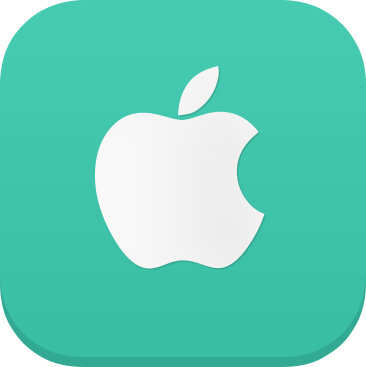 Submit Application
Google Play Store
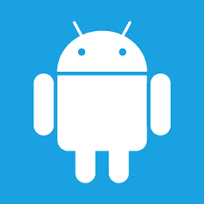 Google Play Developer account
Application form
Upload Images and Binary files
Submit for review. Approval time 1 to 2 days
iTunes Store
iTunes Developer Account
Application form 
Upload Images
Upload Binary using Application Loader 2.0
Submit for review. Approval time 1 to 2 weeks
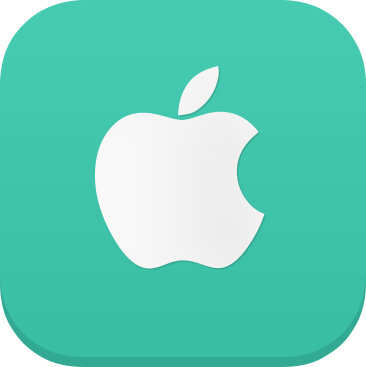 David Sage 
ITS5 Senior Application Developer
Hazard Waste & Toxic Reduction
Washington State Department of Ecology 
dsag461@ecy.wa.gov
Architecture, Business, and Software Development
Mobile and Desktop Applications
Languages: JAVA, C#, VB.NET, C++, SQL, VBA and JavaScript
Platforms: iOS, Android, Windows, and MAC. 
Development Environments - Visual Studio, Eclipse, and Xcode.